Mrs Watkin’s Tub.
by Kauri 1
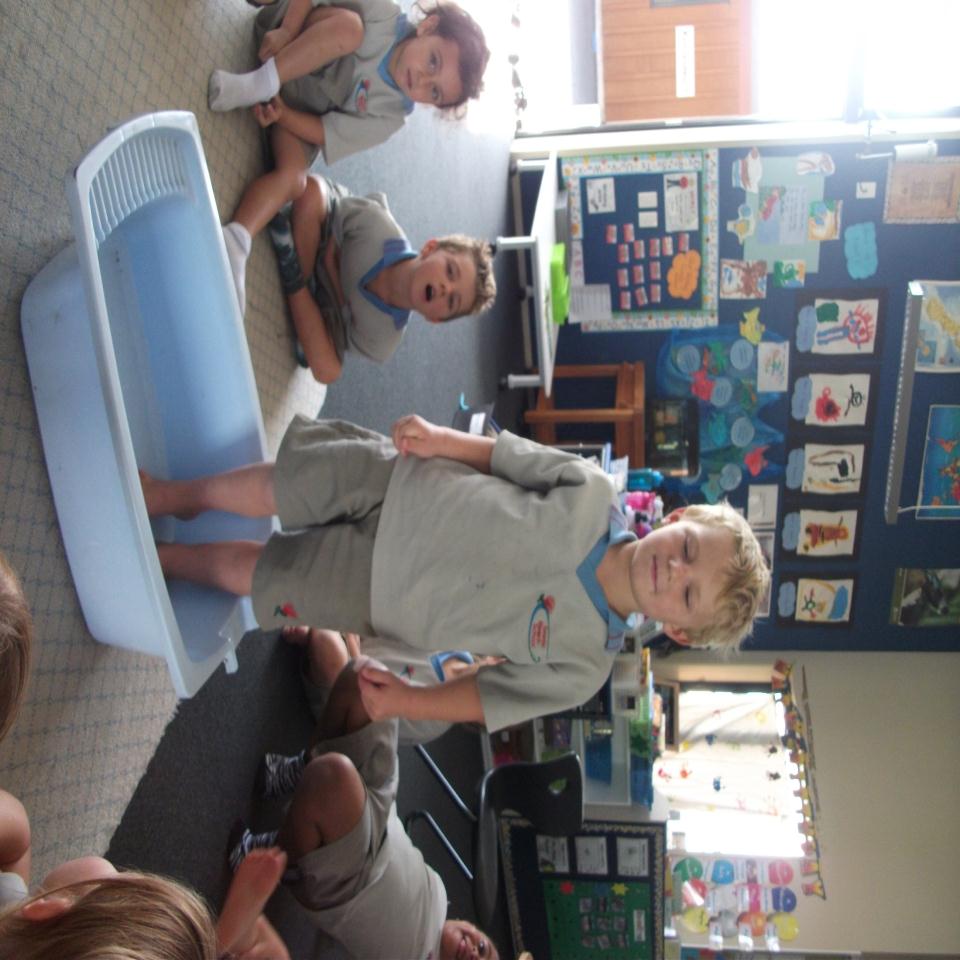 Jacob is in the tub.
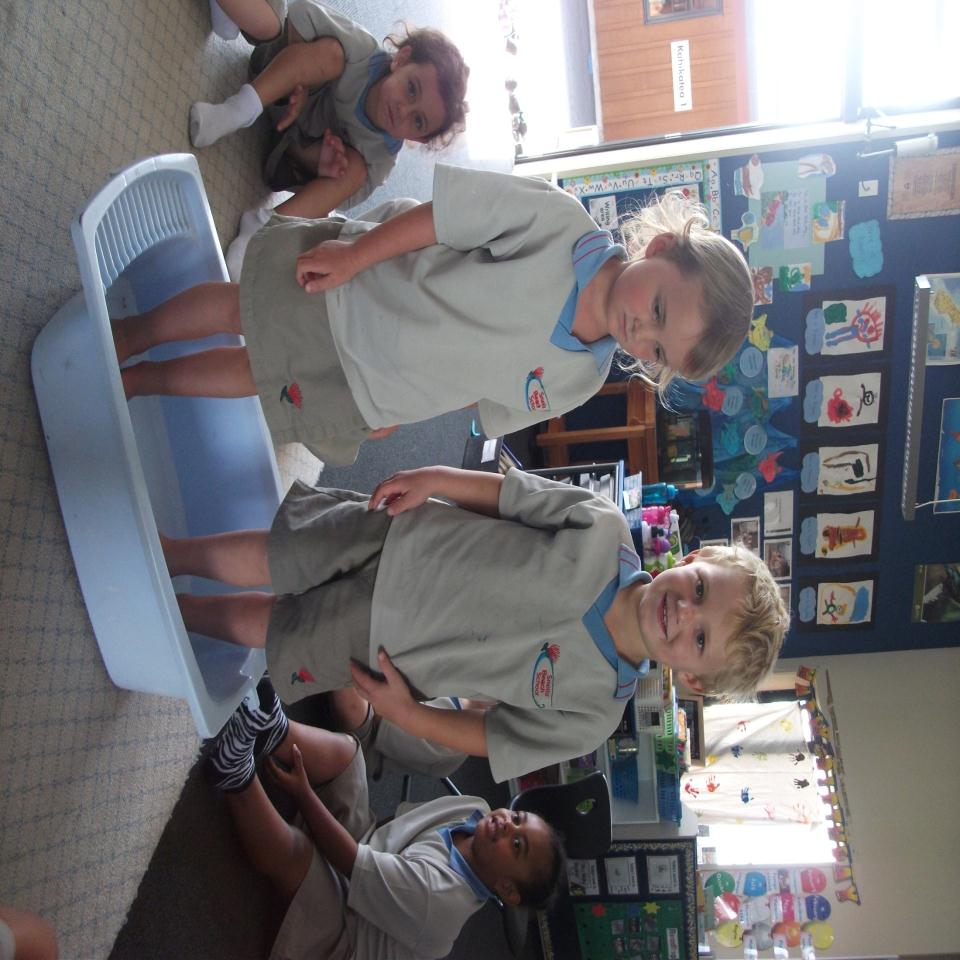 Bethany is in the tub.
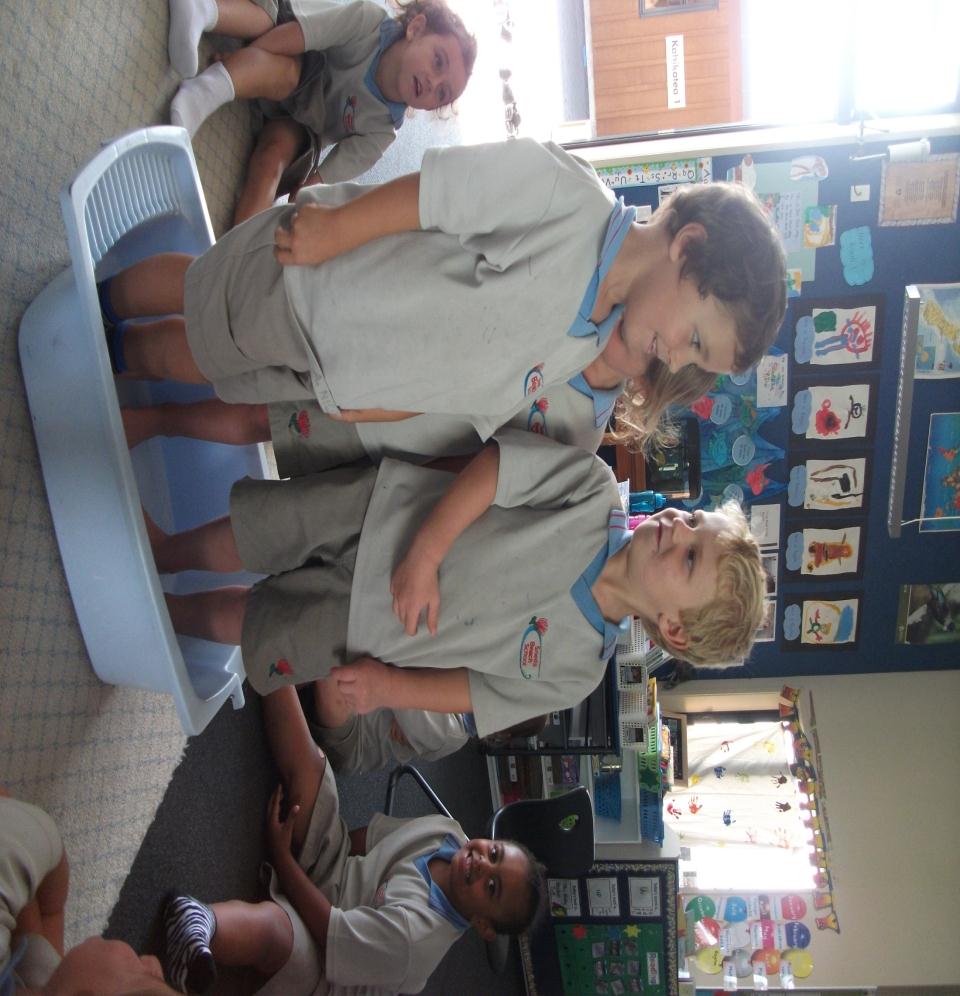 Angus is in the tub.
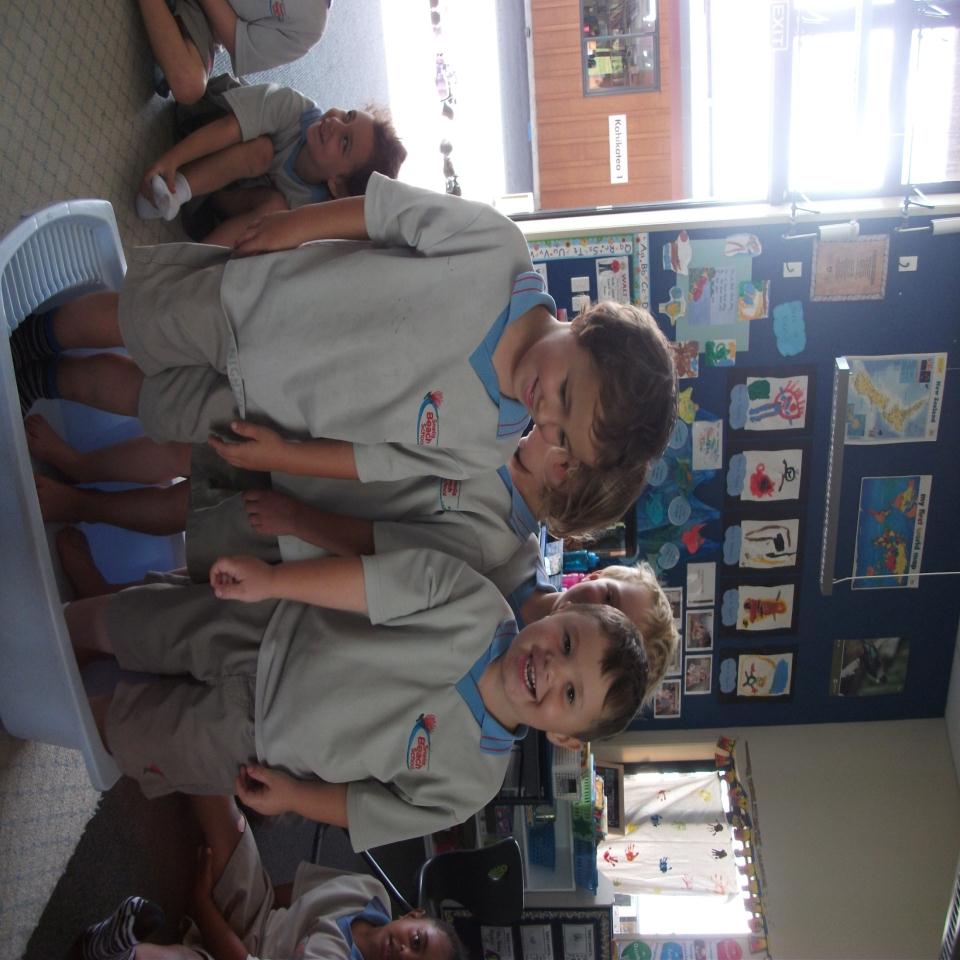 Felix is in the tub.
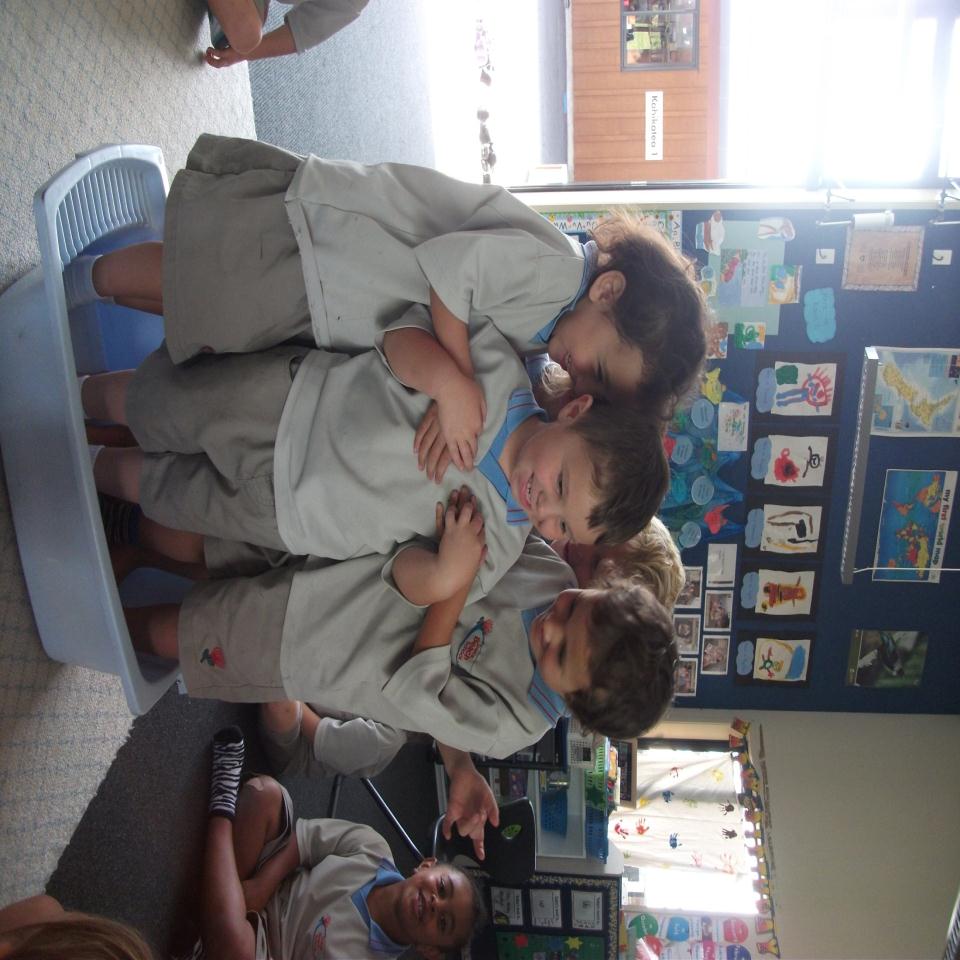 Ashlee is in the tub.
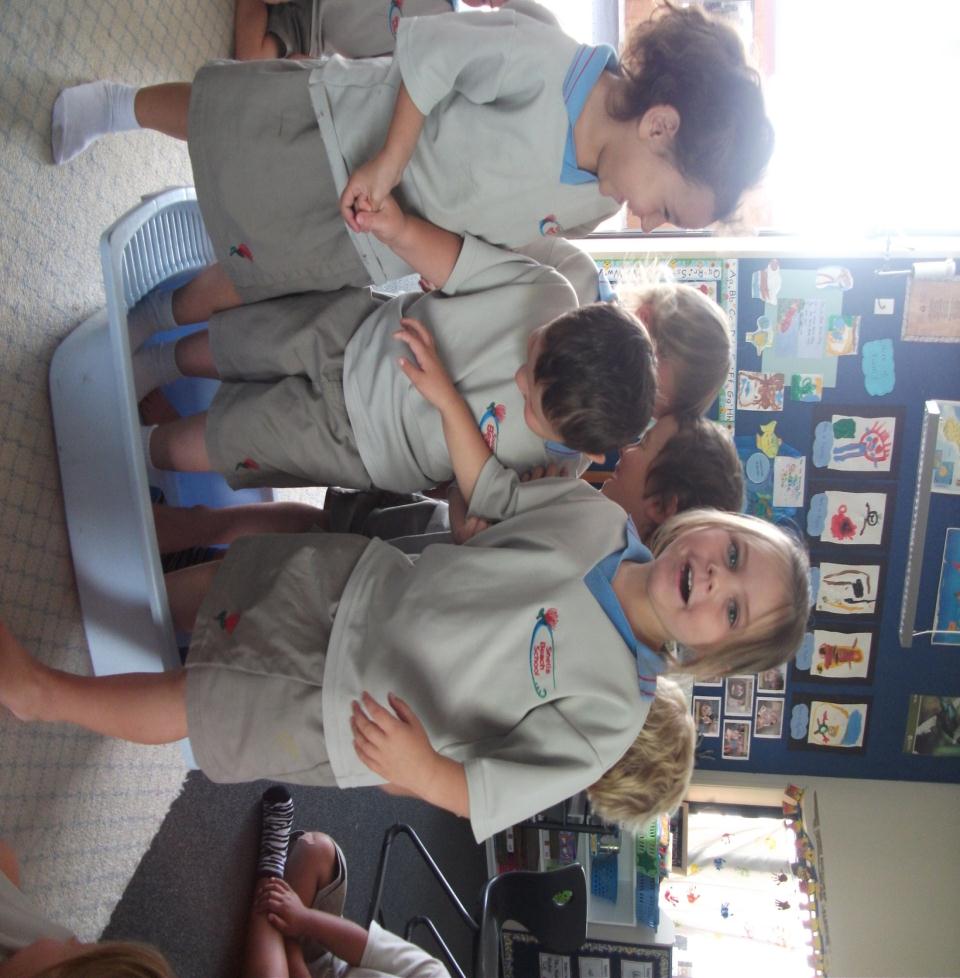 Vienna is in the tub.
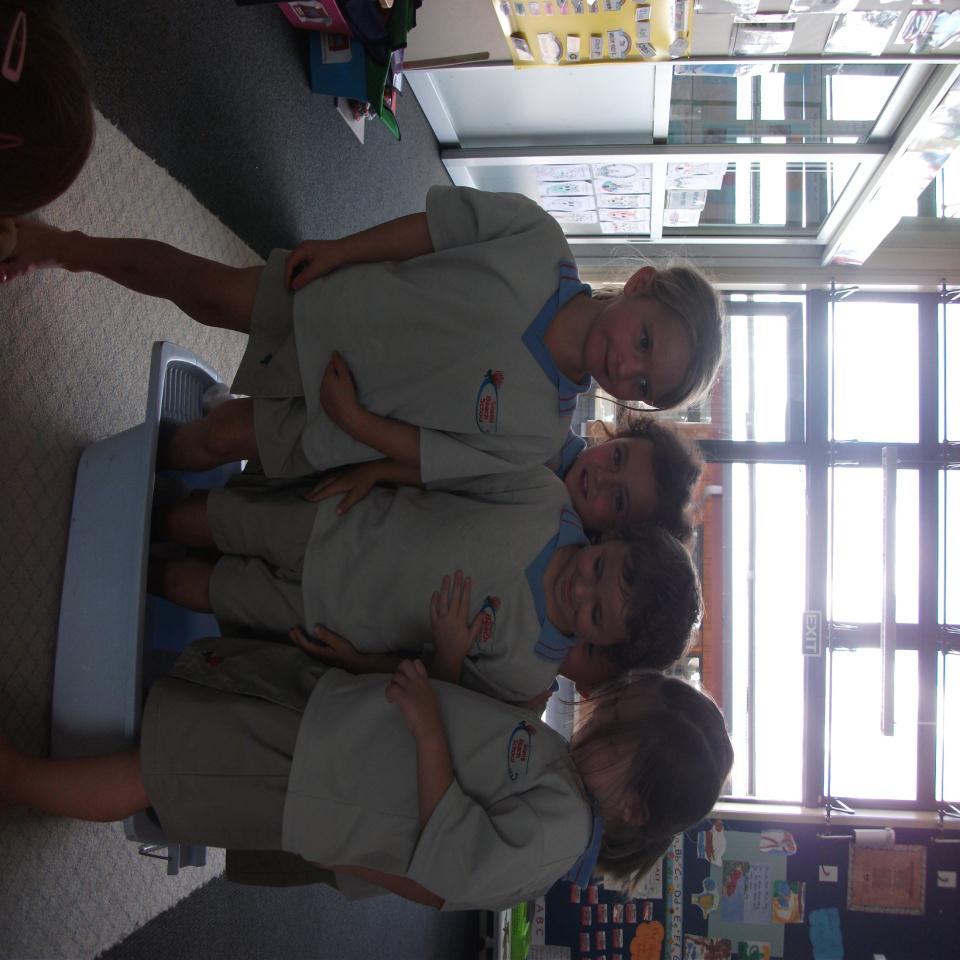 Tilly is in the tub.
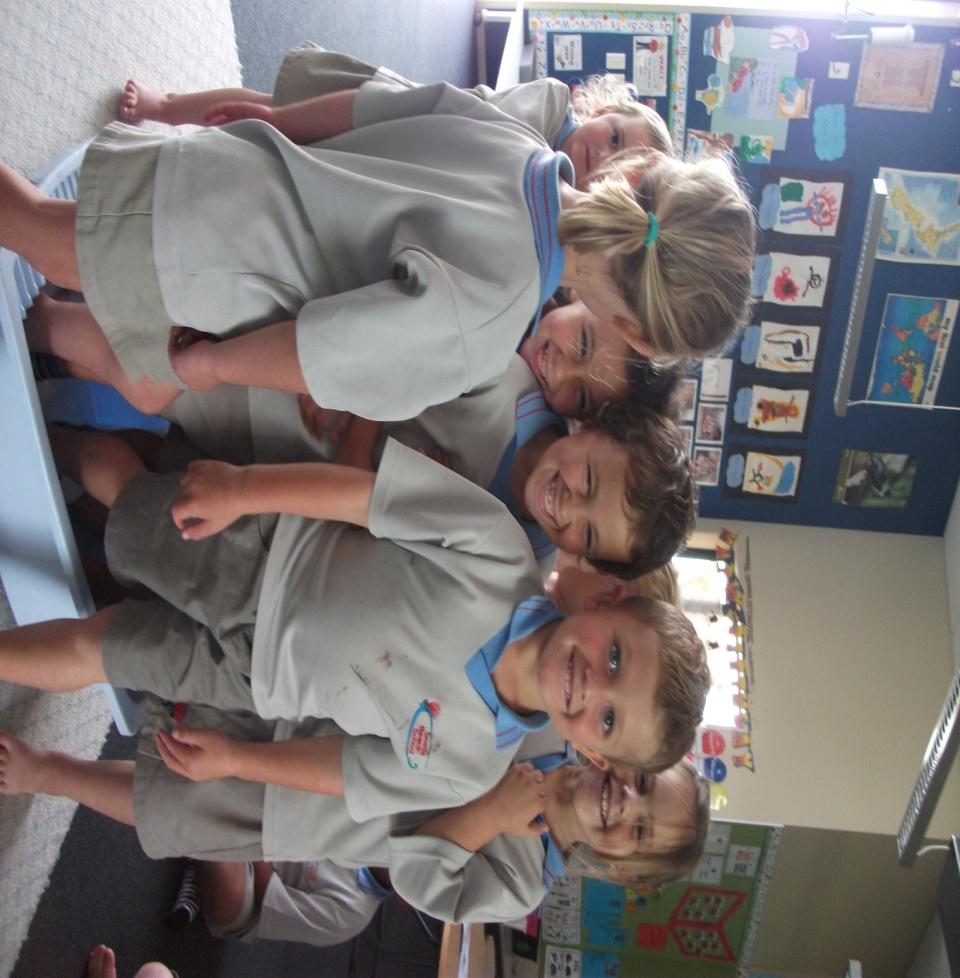 Blake is in the tub.
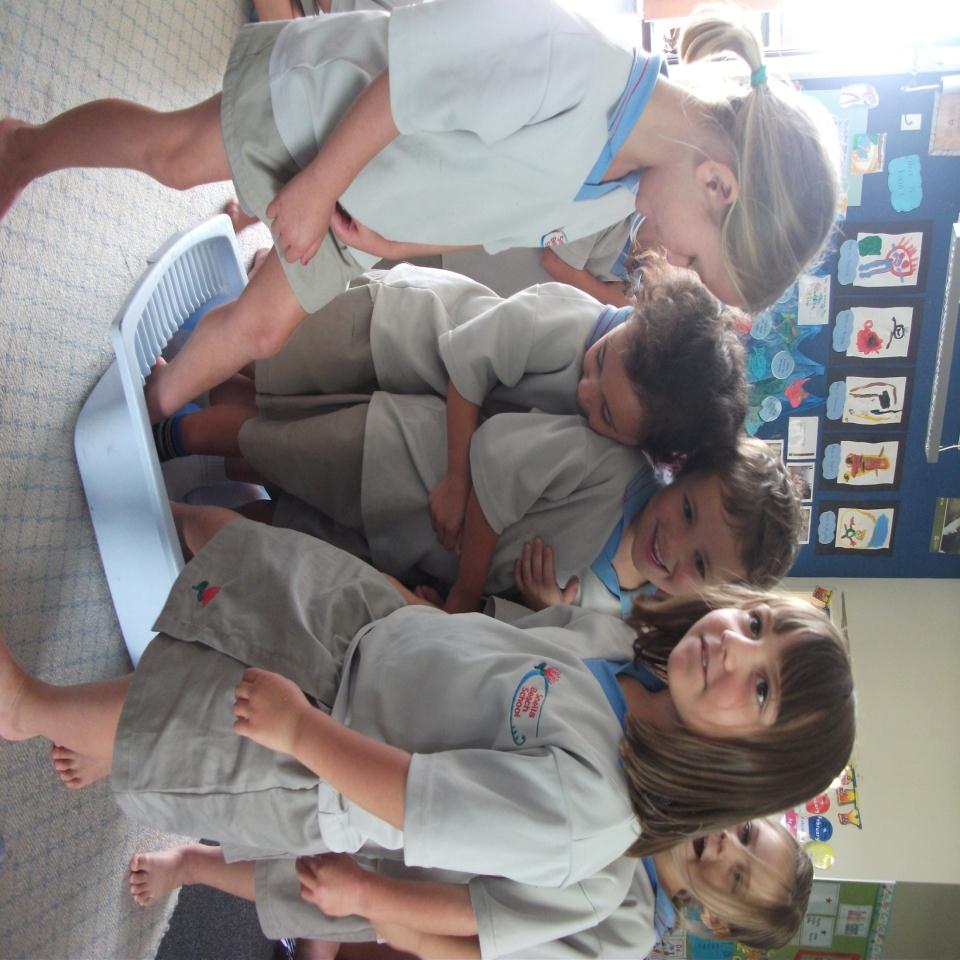 Ashlee is in the tub.
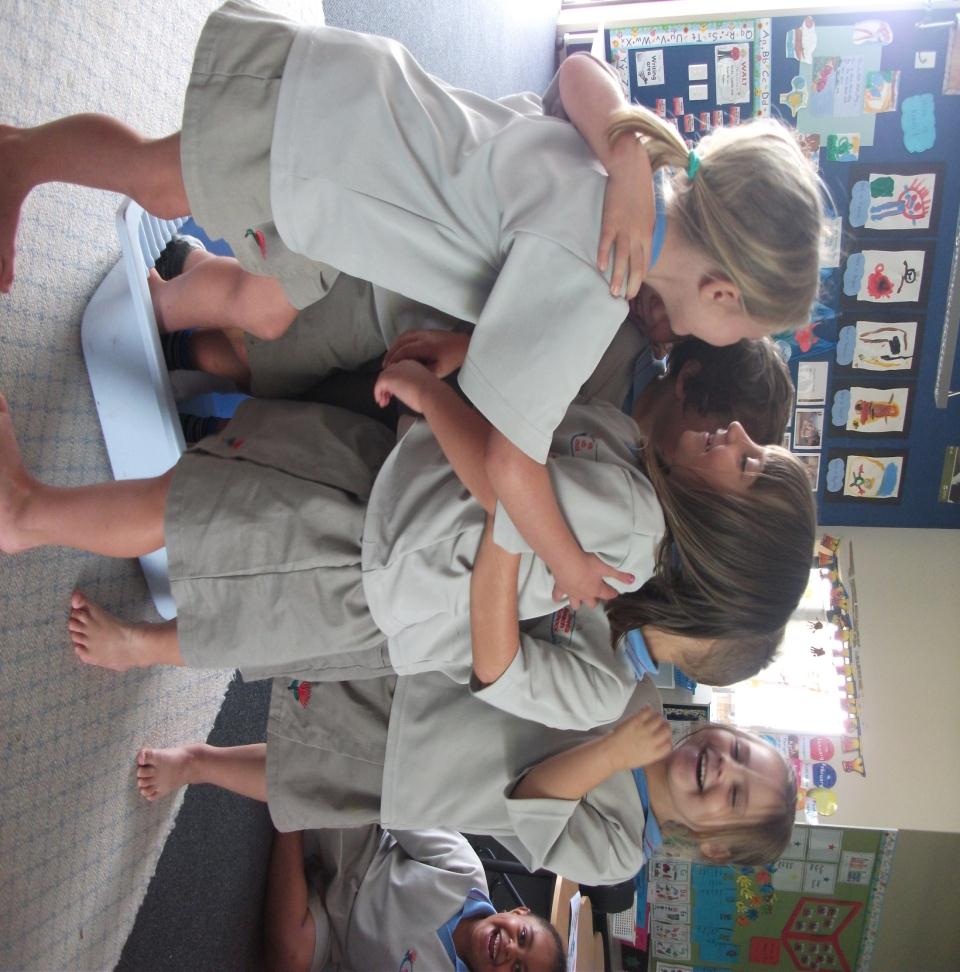 Tayler is in the tub.
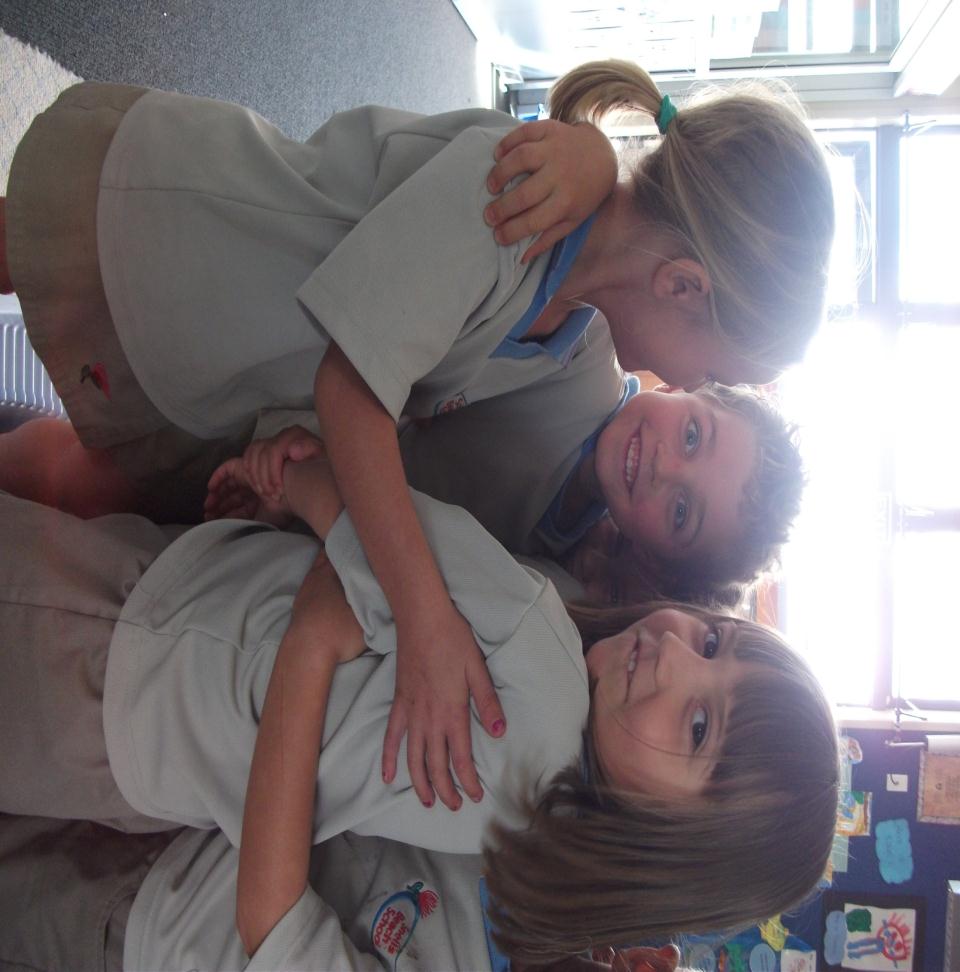 Royston is in the tub.
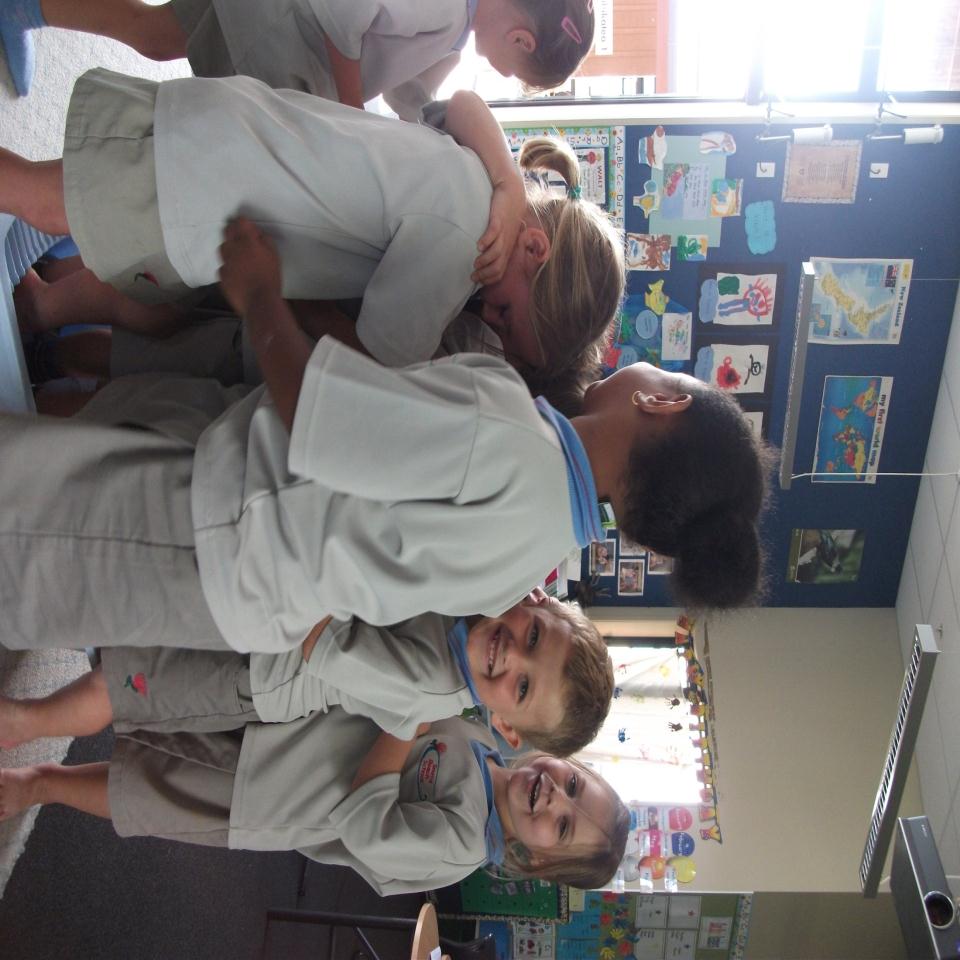 Taraivini is in the tub.
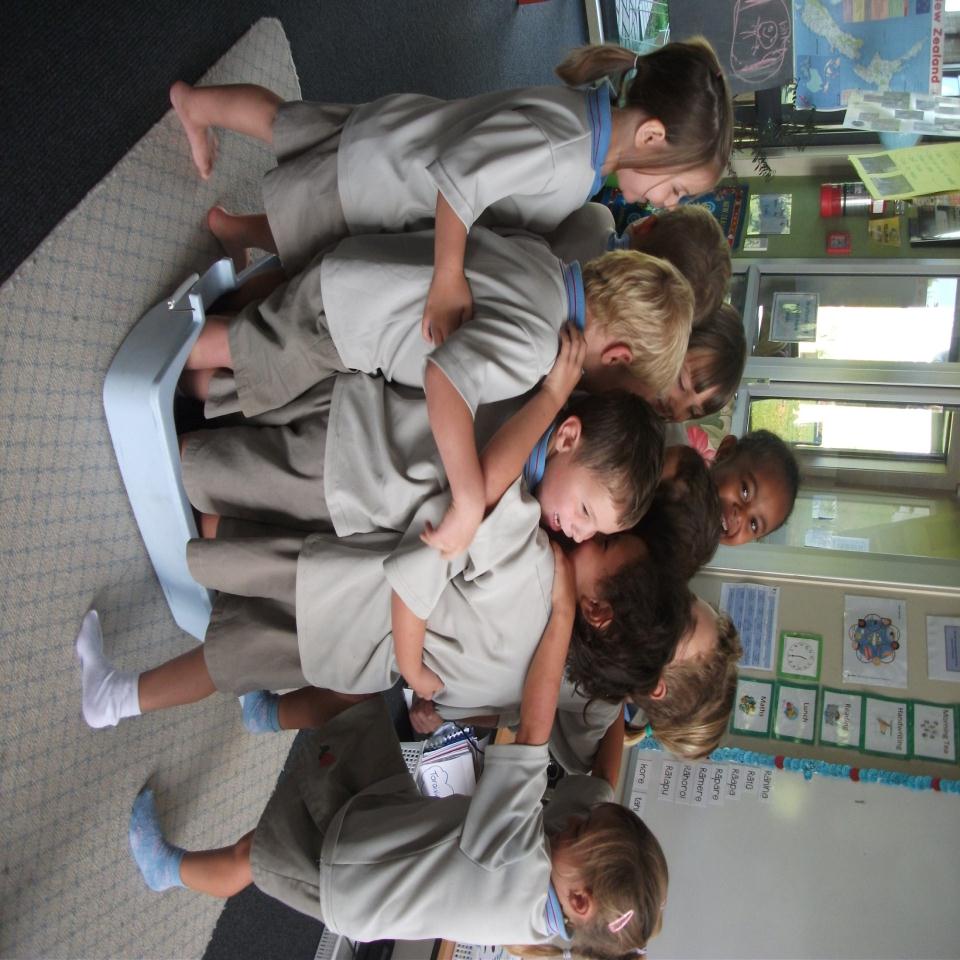 Abigail is in the tub.
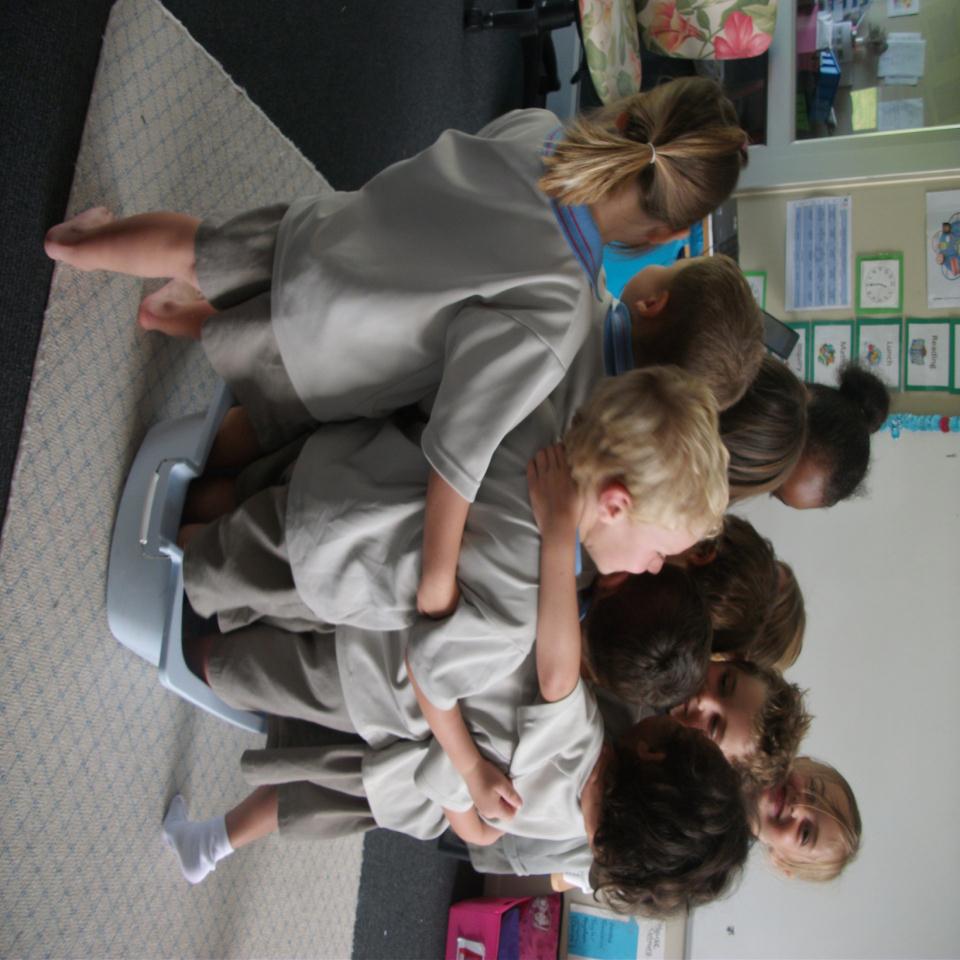 Kauri 1 is in the tub.
Squishy, squashy.
Squishy, squashy.